Process and agenda for SA3#103-e
SA3 Chair
Outline
Process
General
Email rules
Drafting
Decision making
Discussion monitoring
Week 1
Scope
Deadlines
Confcall agenda (if any)

Week 2
Scope
Deadlines
Confcall agenda (if any)
Chairman election
Candidates
Voting tool introduction
Deadlines
General
Process document: 
https://www.3gpp.org/ftp/TSG_SA/WG3_Security/TSGS3_103e/Docs/S3-211989.zip  
Agenda:
https://www.3gpp.org/ftp/TSG_SA/WG3_Security/TSGS3_103e/Docs/S3-211350.zip  
Conference call: 
To be scheduled daily depending on needs 13:00-15:00 UTC
Conference calls topics are collected in this document
GoToMeeting in combination with TOHRU for hand raising with meeting ID ”3GPP-SA3#103e”
Email rules (1/2)
Final status:
"[SA3#103-e][AI#] Final status" as subject line (only by rapporteurs)
Comment thread:
"[SA3#103-e][AI#<,group name if applicable>][S3-21wxyz] <exact Tdoc title>" as subject line 
Preliminary decision:
"[SA3#103-e][AI#] Preliminary decisions" as subject line (only by the leadership)
Direct requests to the SA3 leadership:
"[SA3#103-e][admin] … " as subject line
Drafting
Drafts folder:
https://www.3gpp.org/ftp/tsg_sa/WG3_Security/TSGS3_103e/Inbox/Drafts 
Filename convention for revisions:
"draft_S3-21wxyz-r#"
Merges:
Authors are to explicitly announce the merge and close the discussion on their merged documents’ threads
Discussion and drafting is to be continued on the baseline document thread  
Mirrors:
Focus the discussion on the changes in the main CR (cat-F) thread not the mirrors (cat-A)
Decision making
Positions:
Positions (especially support/objection/objection withdrawal) are to be explicitly stated on the target contribution thread preferably at the beginning of the email. Below is an example of the scenarios to avoid: 
Company X sends email stating objection to the contribution
Later, on the same thread Company Y sends email stating support of Company X (Company Y here should in addition state explicitly their objection to the contribution)
Objections are to be raised before the provided deadlines to allow time for discussion and compromise
Automatic decisions:
Unchallenged documents are automatically approved by the last challenge deadline or, in case of preliminary decisions, the following day’s challenge deadline
Challenged documents are to be noted by the last challenge deadline unless all objections have been withdrawn
Objections to a cat-F CR applies automatically to all the mirrors, i.e., cat-A if any. Objections on any mirrors (ex. revised into cat-F) must be explicitly withdrawn.
Discussion Monitoring
The SA3 leadership will monitor the email discussions to keep a track record of disagreements and for the note taking. The agenda items will be split among the leadership members as shown in the table below.
MCC will continuously provide feedback on the documents directly to the authors, over the admin channel or in the corresponding email thread. So please pay attention to such feedback.
Candidates
https://www.3gpp.org/news-events/elections/2182
Voting tool introduction
1. Access Voting tool with logged in account
3. Enter election details pages
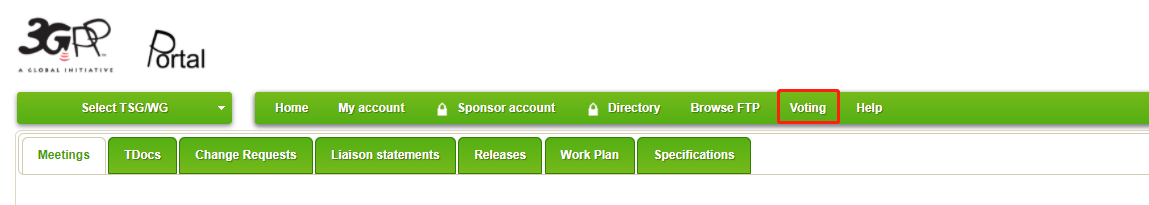 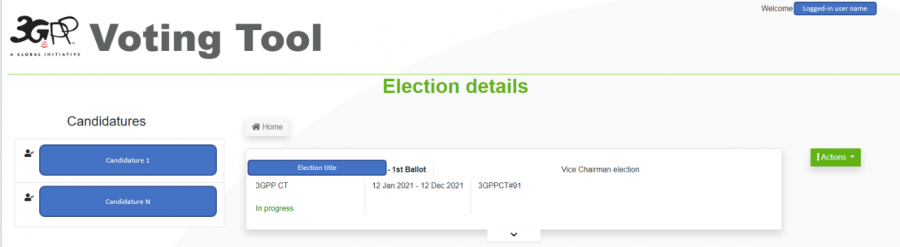 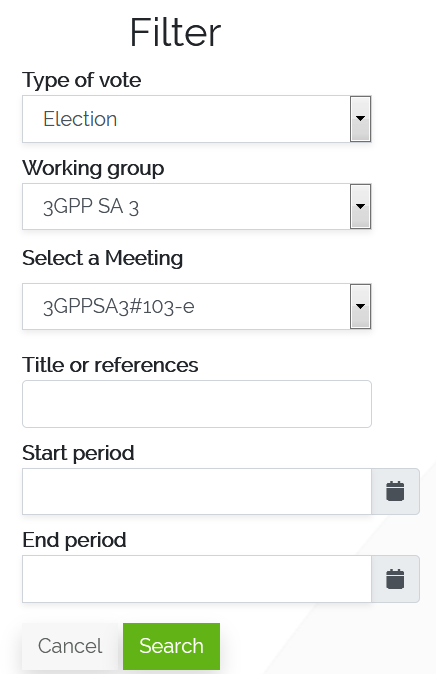 2. Find 3GPP SA3#103-e meeting through filter
 
Please be careful. It is not 3GPPSA3#103.
4. Cast a vote and confirm
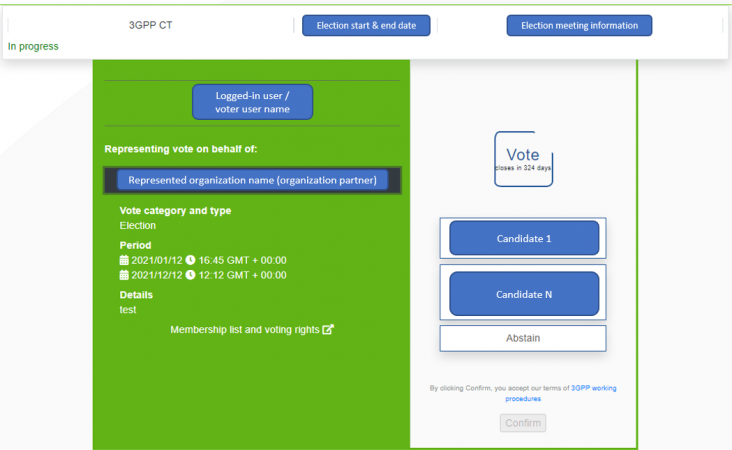 Deadlines
Week 1 - Scope
Admin
Agenda items 1 & 2
Rel-17 study items: 
Study items: 5.3, 5.7 to 5.19, 5.21, 5.22
The remaining study items will be covered in Week 2
Notes
If needed, we will allow discussion on SA2 LSes and related documents to continue during Week 2 as well
Email approval for Week 1 output will take place during Week 2. The deadlines are shown in slide 12
Week 1- Deadlines
Chair candidature presentation
Week 1 - Conference call agenda
The timeslot limits are not strict except the conference call start and ending times.
Free for use. 
To be scheduled based solely on requests. SA3 leadership can assist with chairing if needed. No support for preliminary decisions.
Free for use. 
Will be scheduled based partly on requests. SA3 leadership will chair. Important discussion and decisions will be scheduled in the orange slots, to the extent possible.
Week 2 - Scope
Admin
Agenda items: 3, 6 & 7
New proposals
Agenda items: 4.21 & 5.23
All normative items
Work items: 4.1 to 4.20
Rel-17 study items: 
Study items: 5.1, 5.2, 5.4 to 5.6, 5.20
Other areas
4.22 and 5.24
Notes
Email approval for Week 2 output will take place after the meeting. The deadlines will be provided during Week 2.
Week 2- Deadlines
W1O = Week 1 Output
Week 2 - Conference call agenda
The timeslot limits are not strict except the conference call start and ending times.
Free for use. 
To be scheduled based solely on requests. SA3 leadership can assist with chairing if needed. No support for preliminary decisions.
Free for use. 
Will be scheduled based partly on requests. SA3 leadership will chair. Important discussion and decisions will be scheduled in the orange slots, to the extent possible.